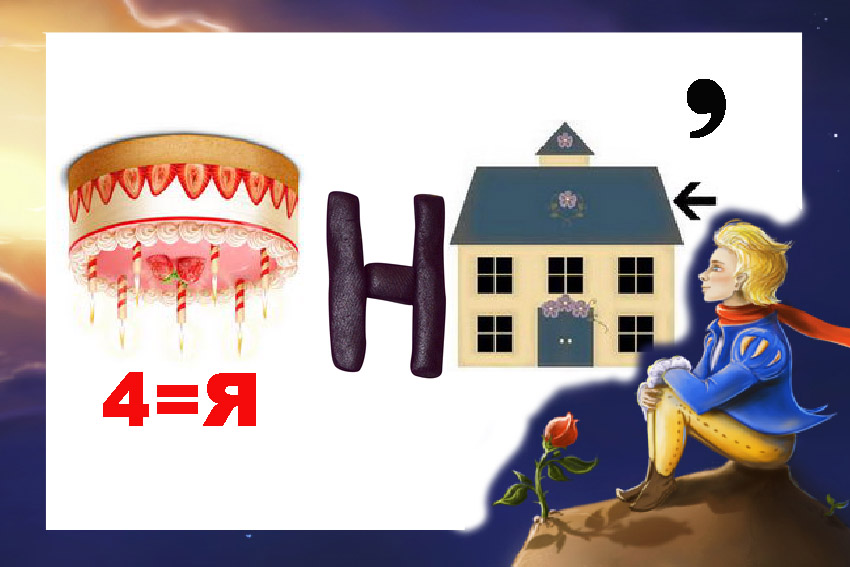 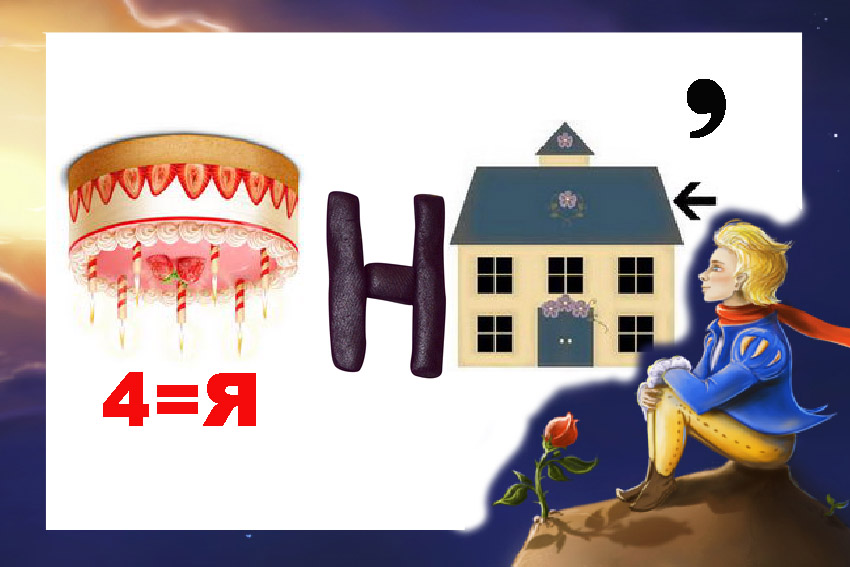 ТРОЯНДА
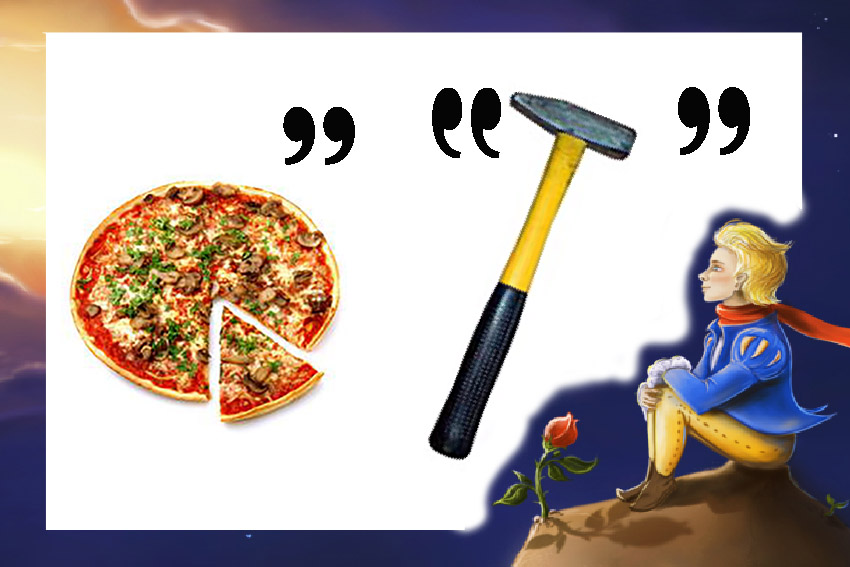 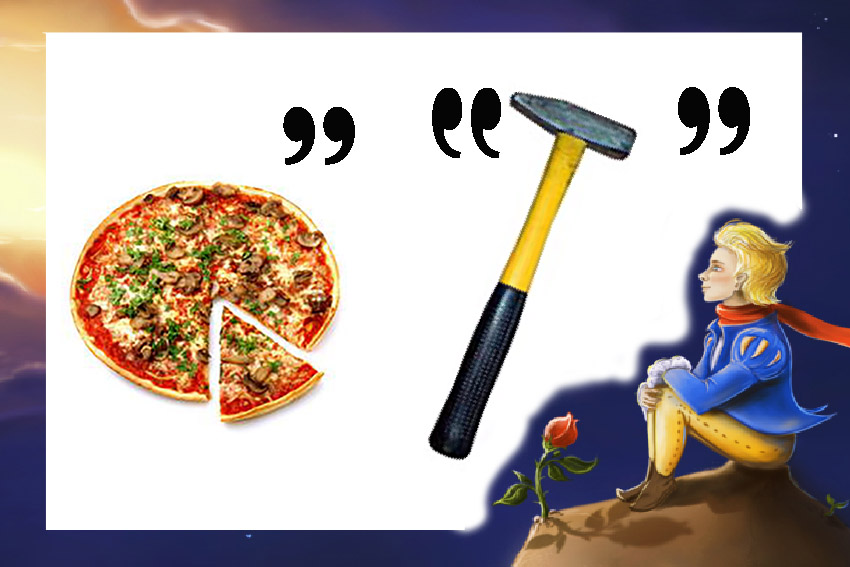 ПІЛОТ
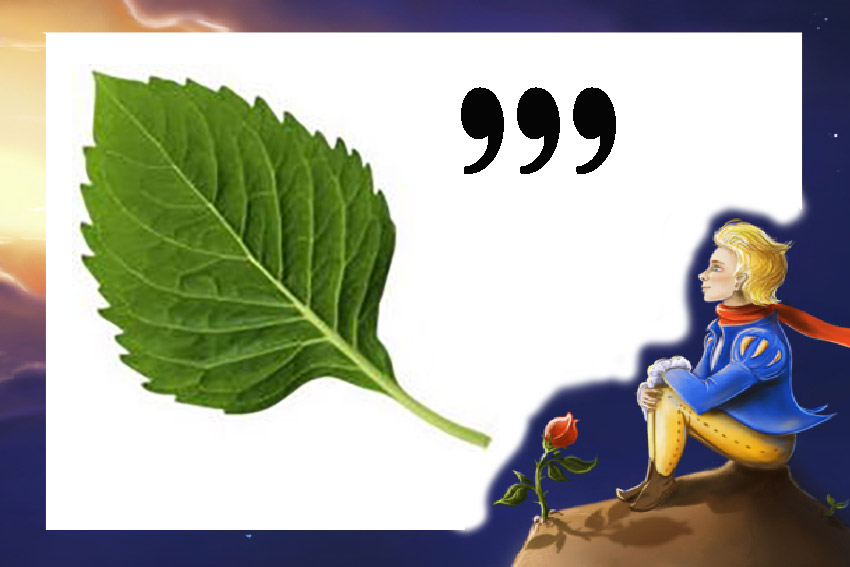 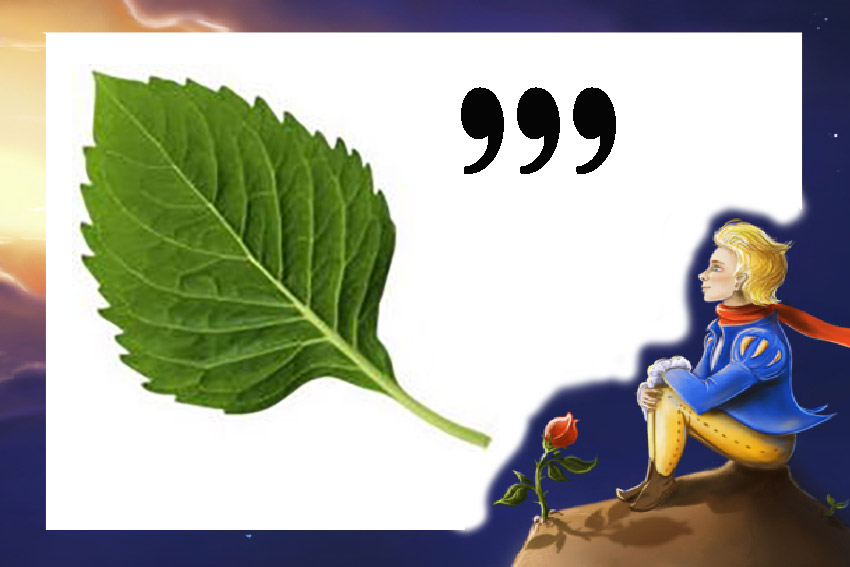 ЛИС
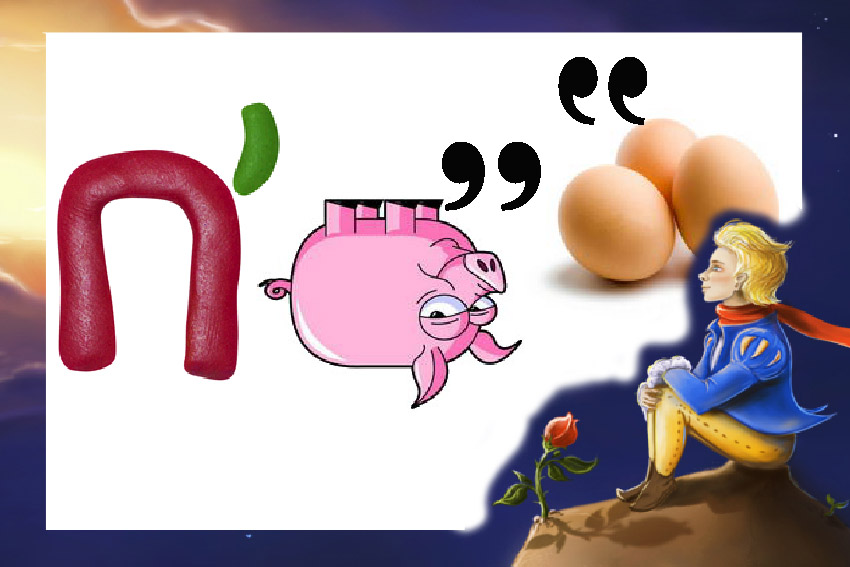 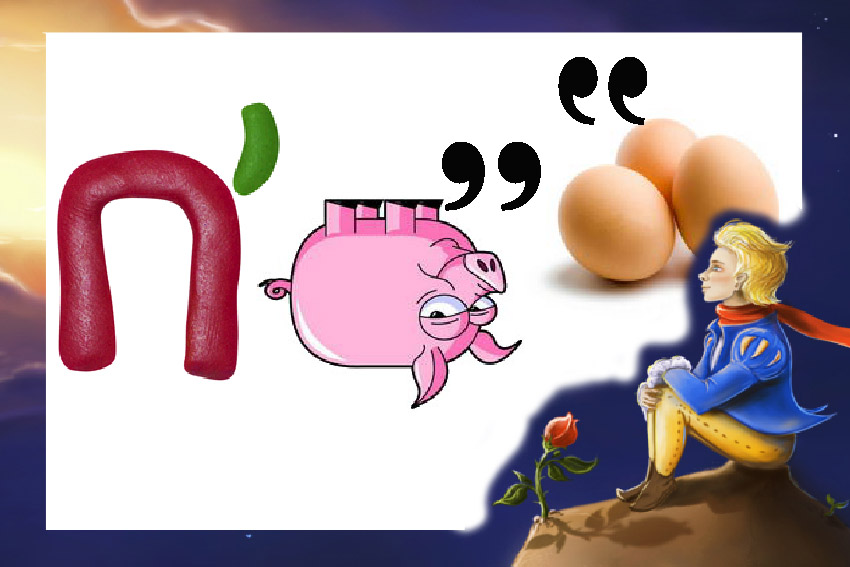 П’ЯНИЦЯ
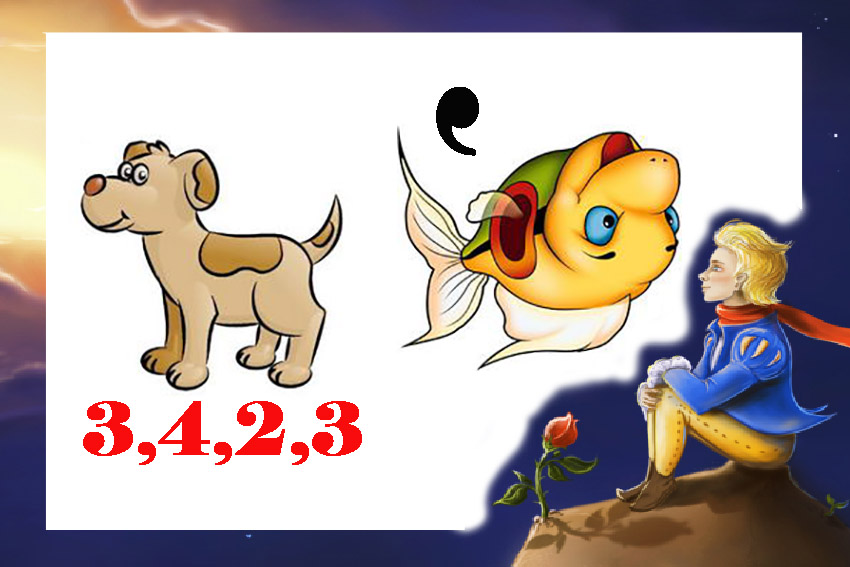 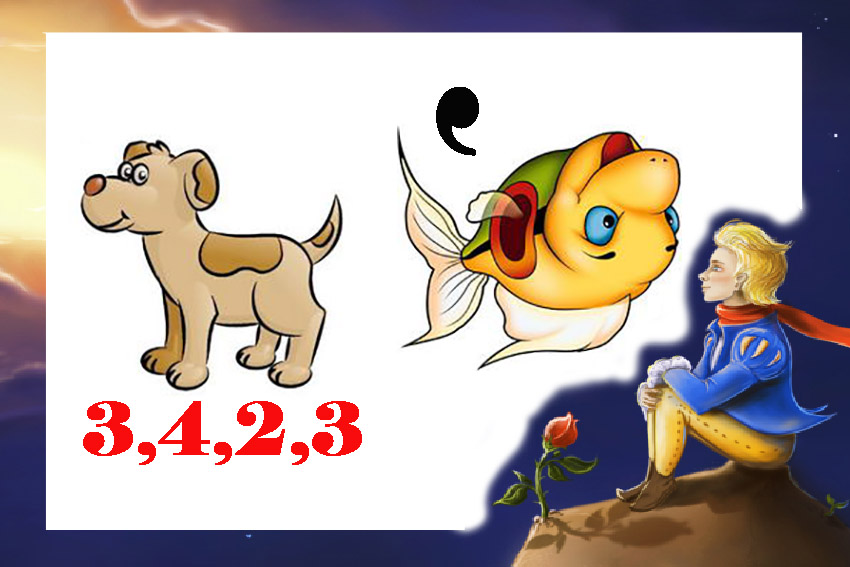 БАОБАБИ
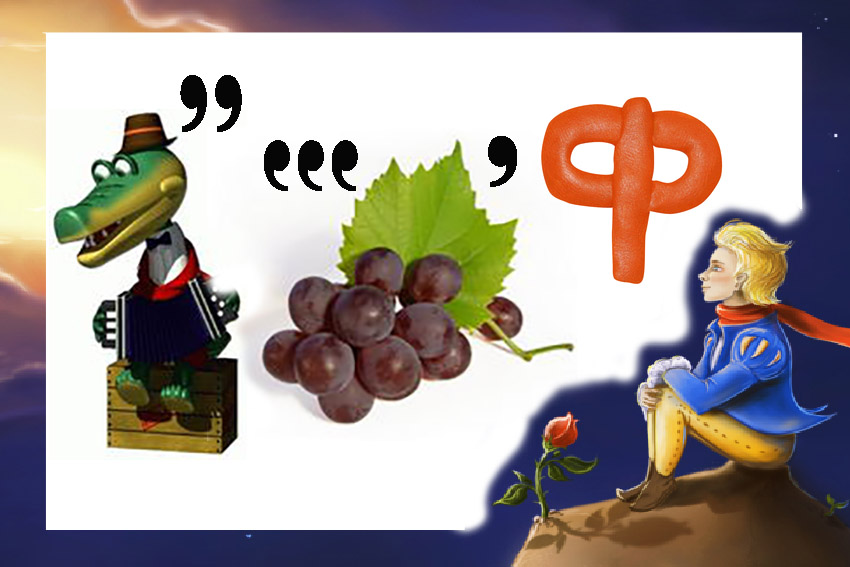 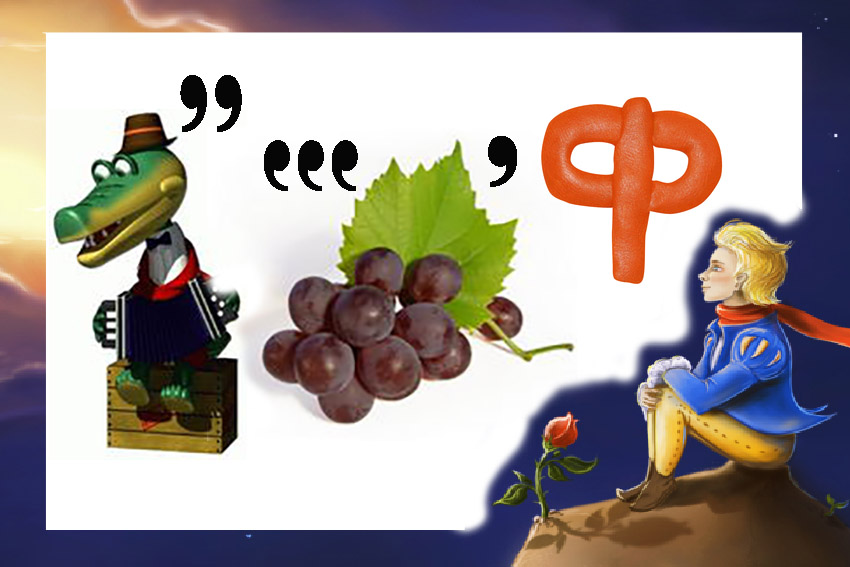 ГЕОГРАФ
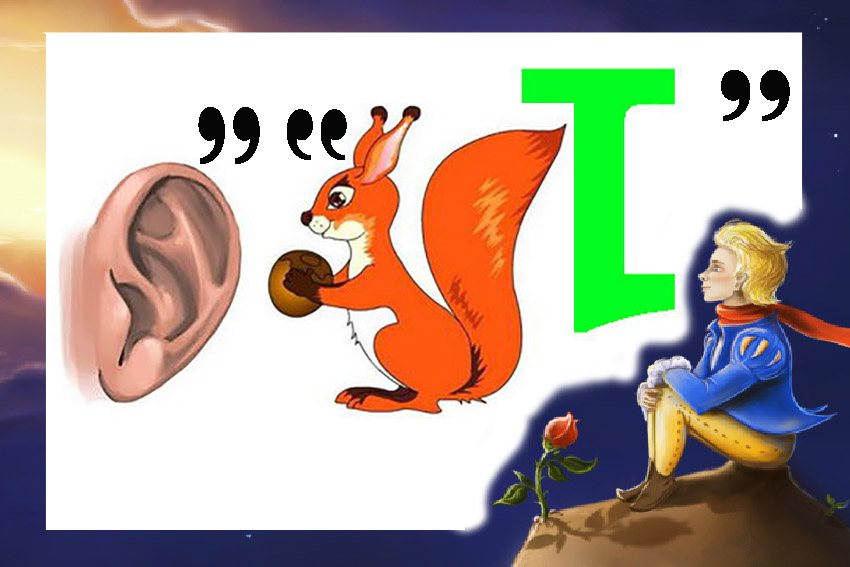 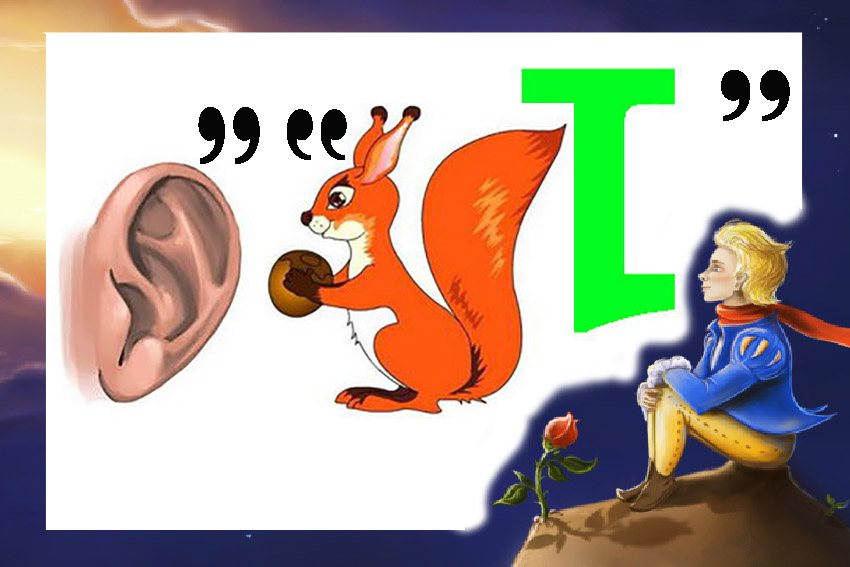 ВУЛКАНИ
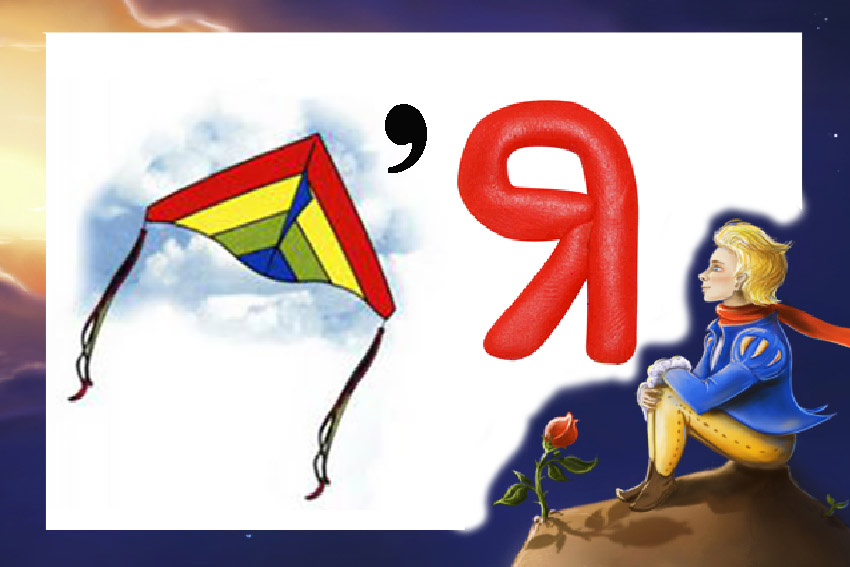 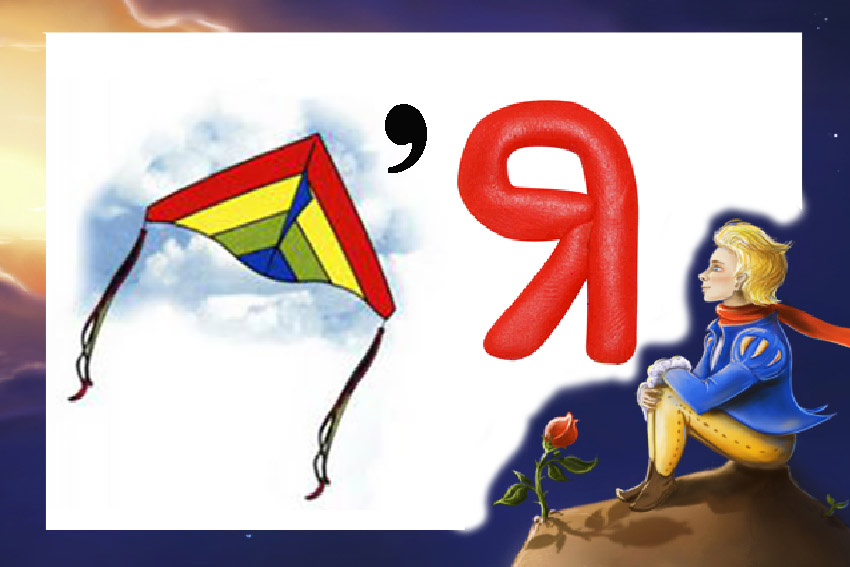 ЗМІЯ
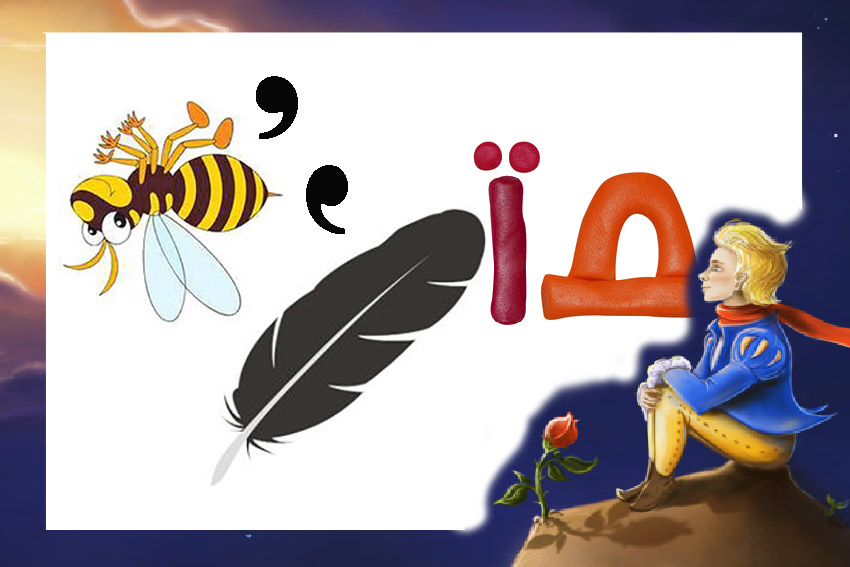 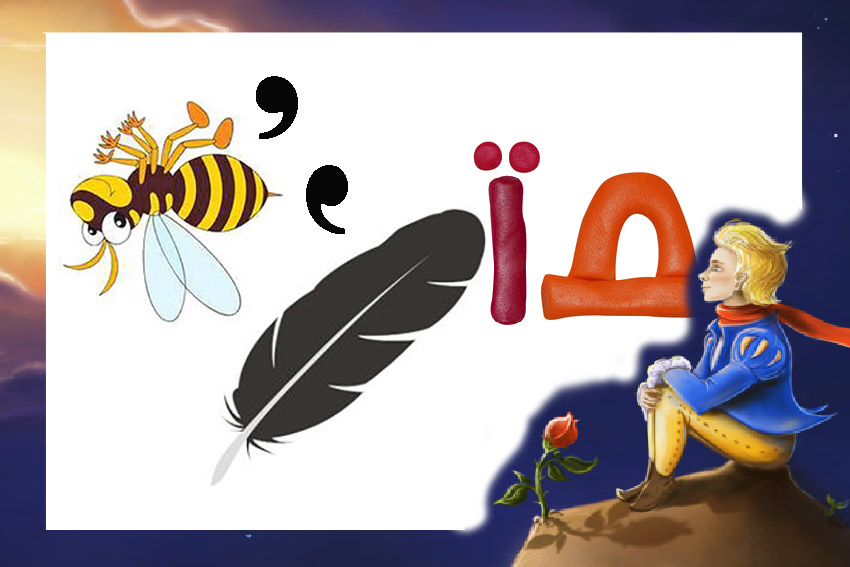 П=Т
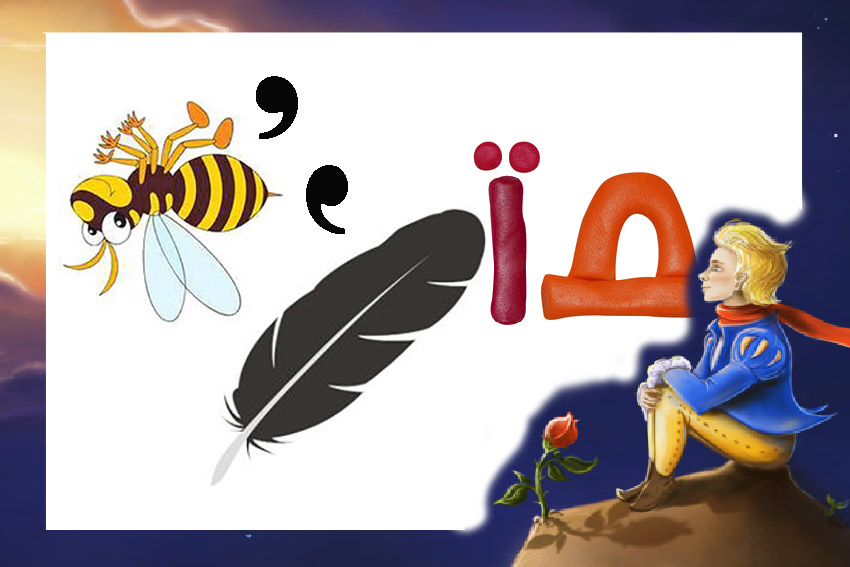 АСТЕРОЇД
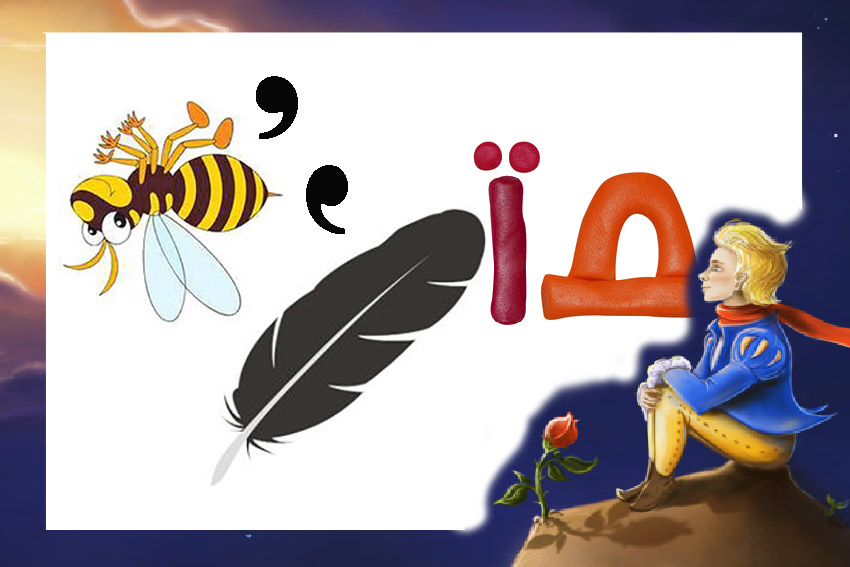 П=Т
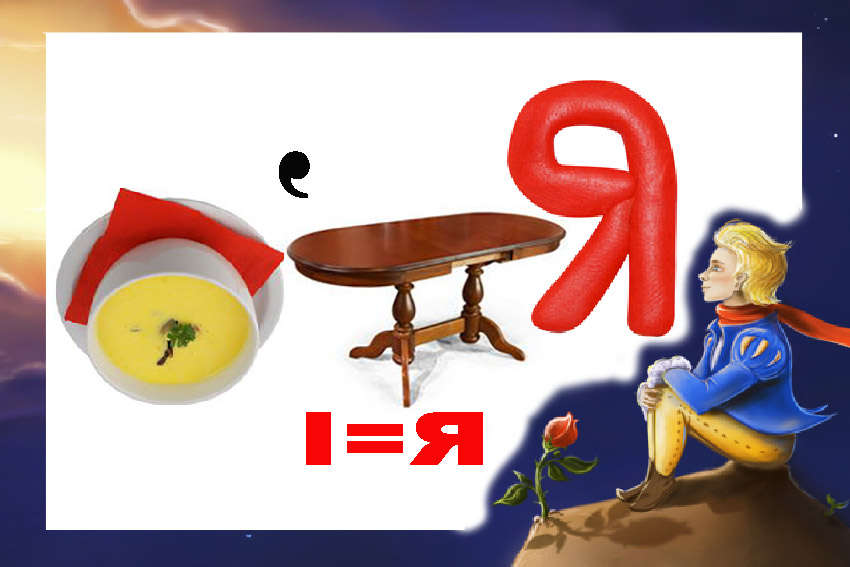 Е
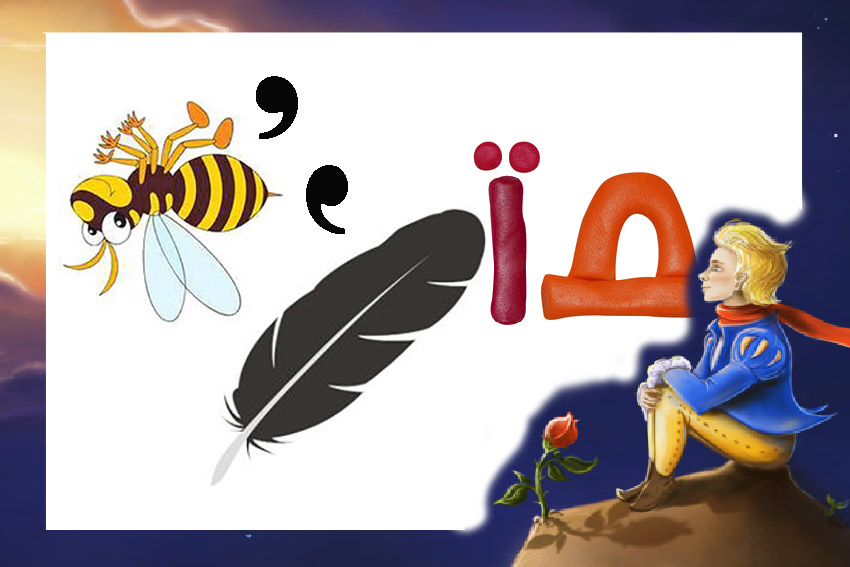 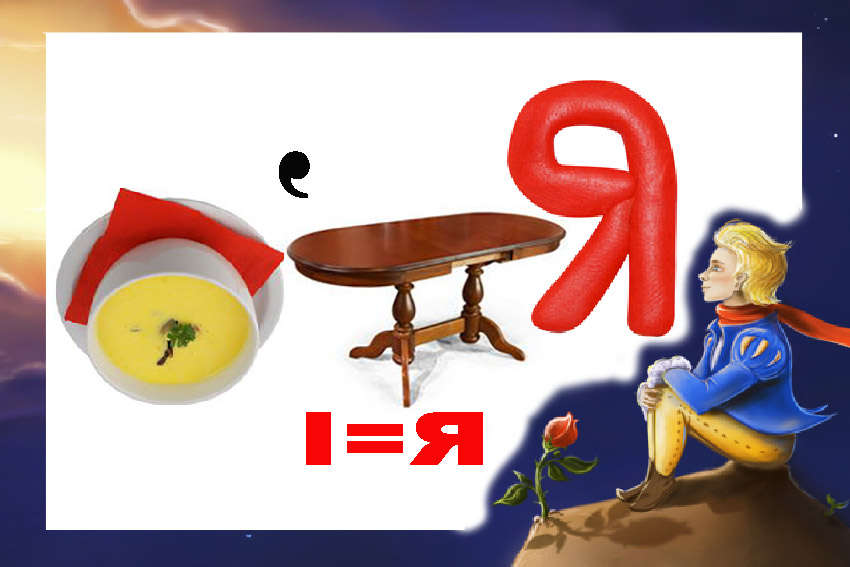 ПУСТЕЛЯ